25
Síðari hluti
Þjóðhagfræði í opnu hagkerfi: 
Samhengi hlutanna
Opin hagkerfi
Opið hagkerfi á viðskipti við önnur lönd  
Helztu þjóðhagsstærðir í opnu hagkerfi:
Hreinn útflutningur 
Hrein erlend fjárfesting
Öðru nafni hreint útstreymi fjármagns
Nafngengi
Raungengi
P
AS
Einfalt líkan af opnu hagkerfi: Tvær forsendur
VLF er gefin stærð
Full atvinna
Almennt verðlag er einnig gefin stærð
Seðlabankinn heldur peningamagni föstu
Afléttum báðum þessum forsendum næst þegar við skoðum hvernig framleiðsla og verðlag ákvarðast í opnu hagkerfi
Tökum eitt skref í einu
AD
Y
Framboð og eftirspurn eftir lánsfé og erlendum gjaldeyri: Tveir markaðir
Lánsfjármarkaður
S = I + NCO
Þegar vextir hafa náð jafnvægi milli framboðs og eftirspurnar er sparnaður jafn fjárfestingu, innlendri og erlendri
 S = sparnaður
 I = innlend fjárfesting
 NCO = hrein erlend fjárfesting
NCO = hrein kaup Íslendinga á erlendum eignum = hrein fjárfesting Íslendinga í útlöndum = Ierlend
Framboð og eftirspurn eftir lánsfé og erlendum gjaldeyri
Lánsfjármarkaður
S = I + NCO = Iinnlend + Ierlend
Japan, Þýzkaland safna eignum: S > I, NCO > 0
Fjárfesting Japana og Þjóðverja erlendis er meiri en fjárfesting útlendinga í Japan og Þýzkalandi
BNA, Ísland safna skuldum: S < I, NCO < 0
Fjárfesting Bandaríkjamanna og Íslendinga erlendis er minni en fjárfesting útlendinga í Bandaríkjunum og á Íslandi
Lánsfjármarkaður
Framboð lánsfjár sprettur af innlendum sparnaði (S)
Eftirspurn eftir lánsfé sprettur af innlendri fjárfestingu (I) og erlendri fjárfestingu (NCO), þ.e. hreinu útstreymi fjármagns
Fólk leggur fé í banka og bankarnir geta lánað féð þeim sem sækjast eftir lánsfé til fjárfestingar heima og erlendis
Lánsfjármarkaður
Framboð og eftirspurn eftir lánsfé fara eftir raunvöxtum (r = i – p) 
Hækkun raunvaxta hvetur fólk til aukins sparnaðar og eykur þannig framboð lánsfjár
Raunvextir jafna metin milli framboðs og eftirspurnar eftir lánsfé og koma lánsfjármarkaðinum í jafnvægi
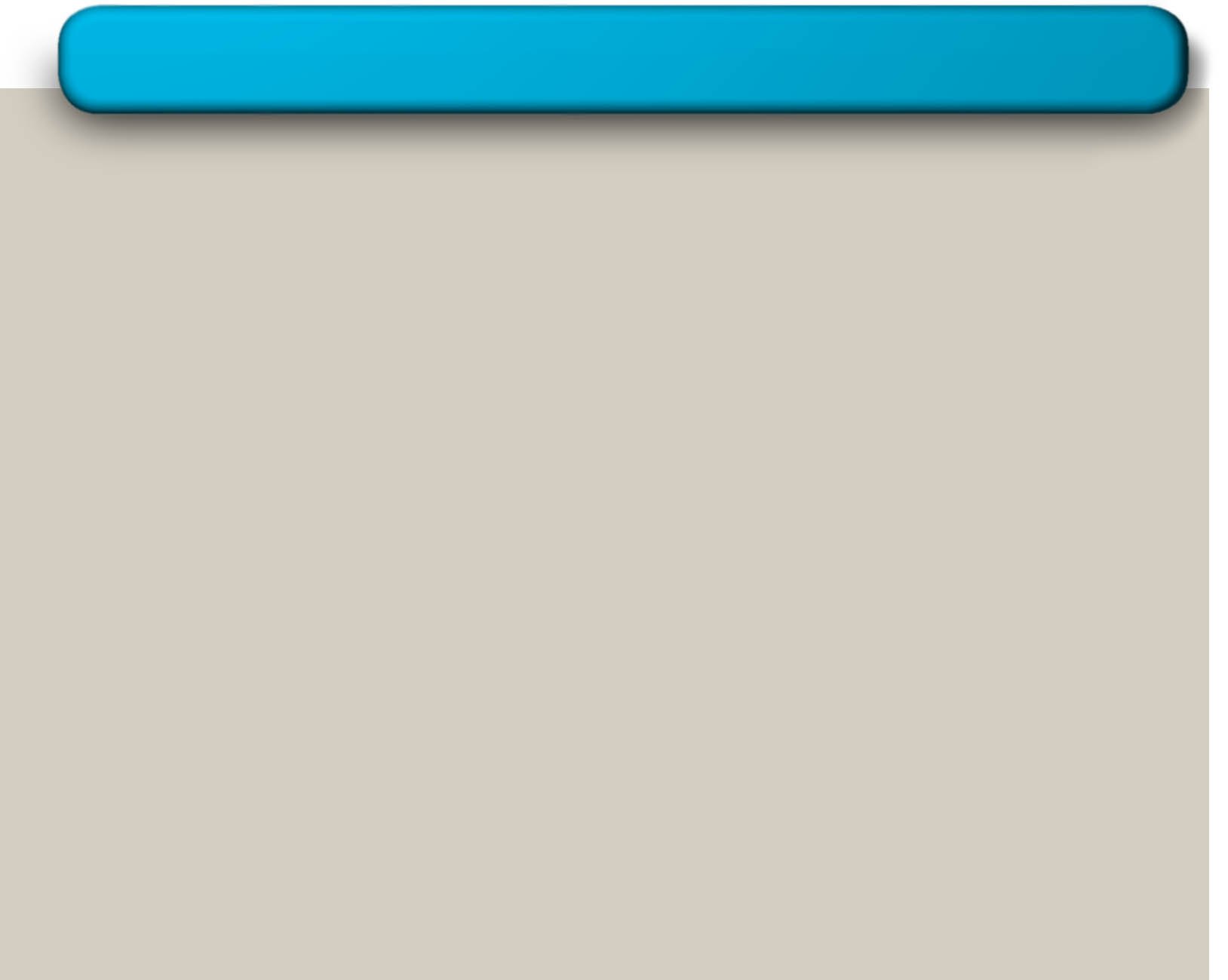 Framboð lánsfjár
(Innlendur sparnaður)
Raunvextir
í jafnvægi
Eftirspurn eftir lánsfé
(Innlend og erlend fjárfesting)
Jafnvægismagn
Lánsfjármarkaður
Raunvextir
Jafnvægi
Lánsfé
Gjaldeyrismarkaður
Framboð og eftirspurn á gjaldeyrismarkaði endurspegla hreint útstreymi fjármagns (NCO) og hreinan útflutning (NX)
NCO sýnir muninn á útflutningi og innflutningi á fjármagni
NCO sýnir einnig hreina erlenda fjárfestingu 
NX sýnir muninn á útflutningi og innflutningi á vörum og þjónustu
Gjaldeyrismarkaður
Á gjaldeyrismarkaði skipta menn krónum fyrir erlenda gjaldmiðla
Höfum áður séð að NCO og NX hljóta að standast á
NCO = NX = S - I
NCO sýnir hreina erlenda fjárfestingu, þ.e. fjárfestingu okkar erlendis að frádreginni fjárfestingu útlendinga hér heima
Sparnaður
Y = C + I + G + NX
Þjóðarsparnaður er landsframleiðsla að frádreginni einkaneyzlu og samneyzlu
S = Y – C – G = I + NX 
Sem sagt:
S = I + NX = Iinnlend + Ierlend
NX = S – I = Ierlend
Viðskiptaafgangur er m.ö.o. notaður til að fjármagna hreina erlenda fjárfestingu
Gjaldeyrismarkaður
Raungengið jafnar metin milli framboðs og eftirspurnar eftir erlendum gjaldeyri
Eftirspurnarkúrfan á gjaldeyrismarkaði hallar niður þar eð hækkun raungengis hækkar verðið á innlendri vöru og þjónustu miðað við erlenda vöru og þjónustu og dregur því úr eftirspurn eftir krónum til að kaupa innlendan varning (E = eP/P*)
Framboðskúrfan er lóðrétt þar eð framboð á krónum til að fjármagna erlenda fjárfestingu er óháð raungengi krónunnar skv. forsendu
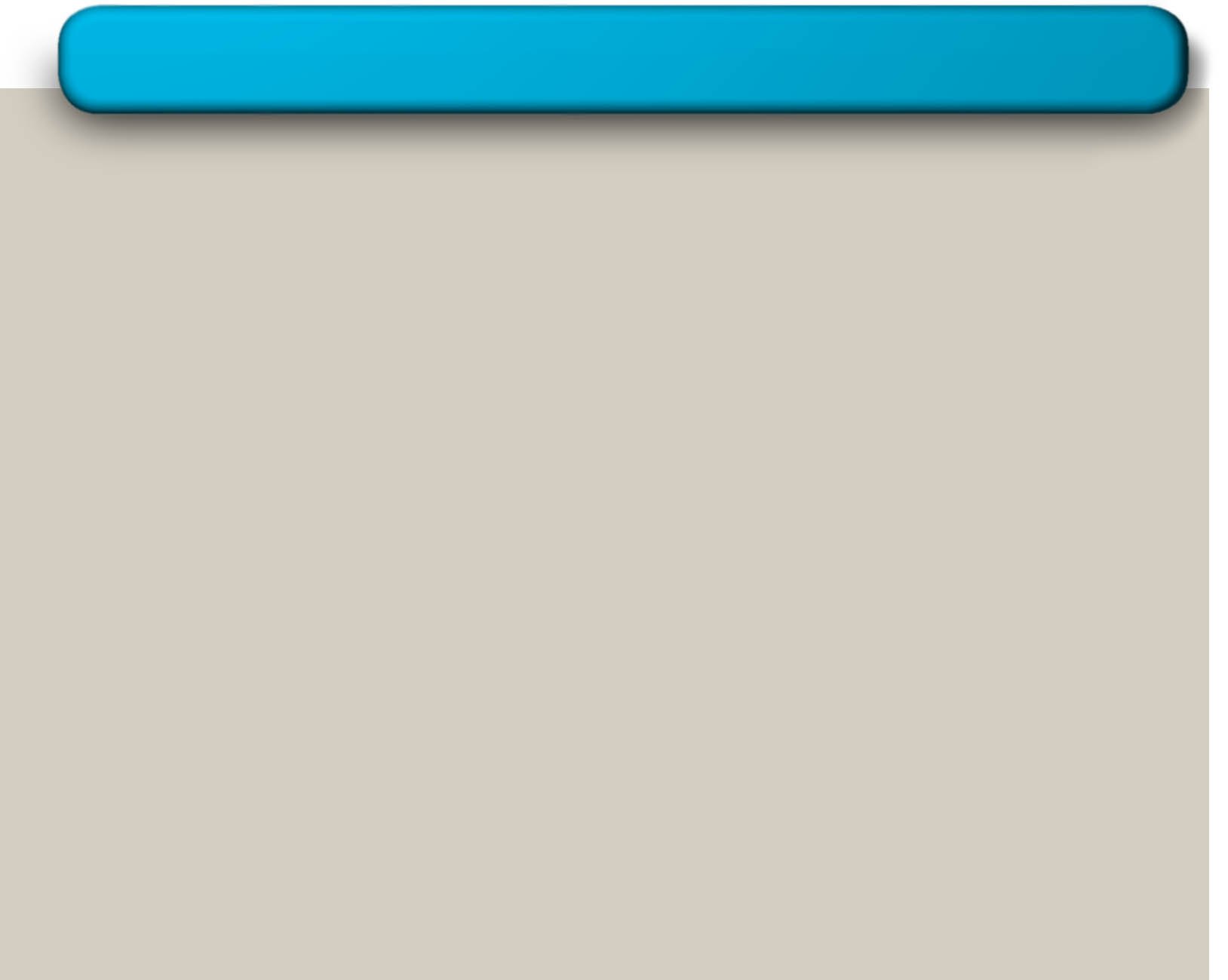 Framboð króna
(hreint útstreymi fjármagns til að fjármagna erlenda fjárfestingu)
Raungengi í jafnvægi
Eftirspurn eftir krónum
(hreinn útflutningur)
Jafnvægismagn
Gjaldeyrismarkaður
Raungengi
Jafnvægi
Krónur sem skipt er yfir í evrur
Gjaldeyrismarkaður
Raungengið ræðst af jafnvægi framboðs og eftirspurnar á gjaldeyrismarkaði
Þegar raungengið er í jafnvægi, þá er eftirspurn eftir krónum til að greiða fyrir hreinan útflutning jöfn framboði króna sem er skipt yfir í erlenda mynt til að greiða fyrir erlent fjármagn, þ.e. til að standa straum af hreinni erlendri fjárfestingu
Jafnvægi í opnu hagkerfi
Lánsfjármarkaður
Framboð lánsfjár sprettur af þjóðarsparnaði, þ.e. einkasparnaði og sparnaði hins opinbera
Eftirspurn eftir lánsfé sprettur af þörfinni fyrir að fjármagna innlenda og erlenda fjárfestingu
Gjaldeyrismarkaður
Framboð króna sprettur af þörfinni fyrir gjaldeyri til að fjármagna hreina erlenda fjárfestingu
Eftirspurn eftir krónum sprettur af þörfinni fyrir að greiða fyrir hreinan útflutning
Jafnvægi í opnu hagkerfi
Hreint útstreymi fjármagns tengir lánsfjármarkaðinn við gjaldeyrismarkaðinn
Helzti gangráður hreins útstreymis lánsfjár – þ.e. erlendrar fjárfestingar – er raunvaxtastigið, þ.e. nafnvextir að frádreginni verðbólgu
Tvær tunnur!
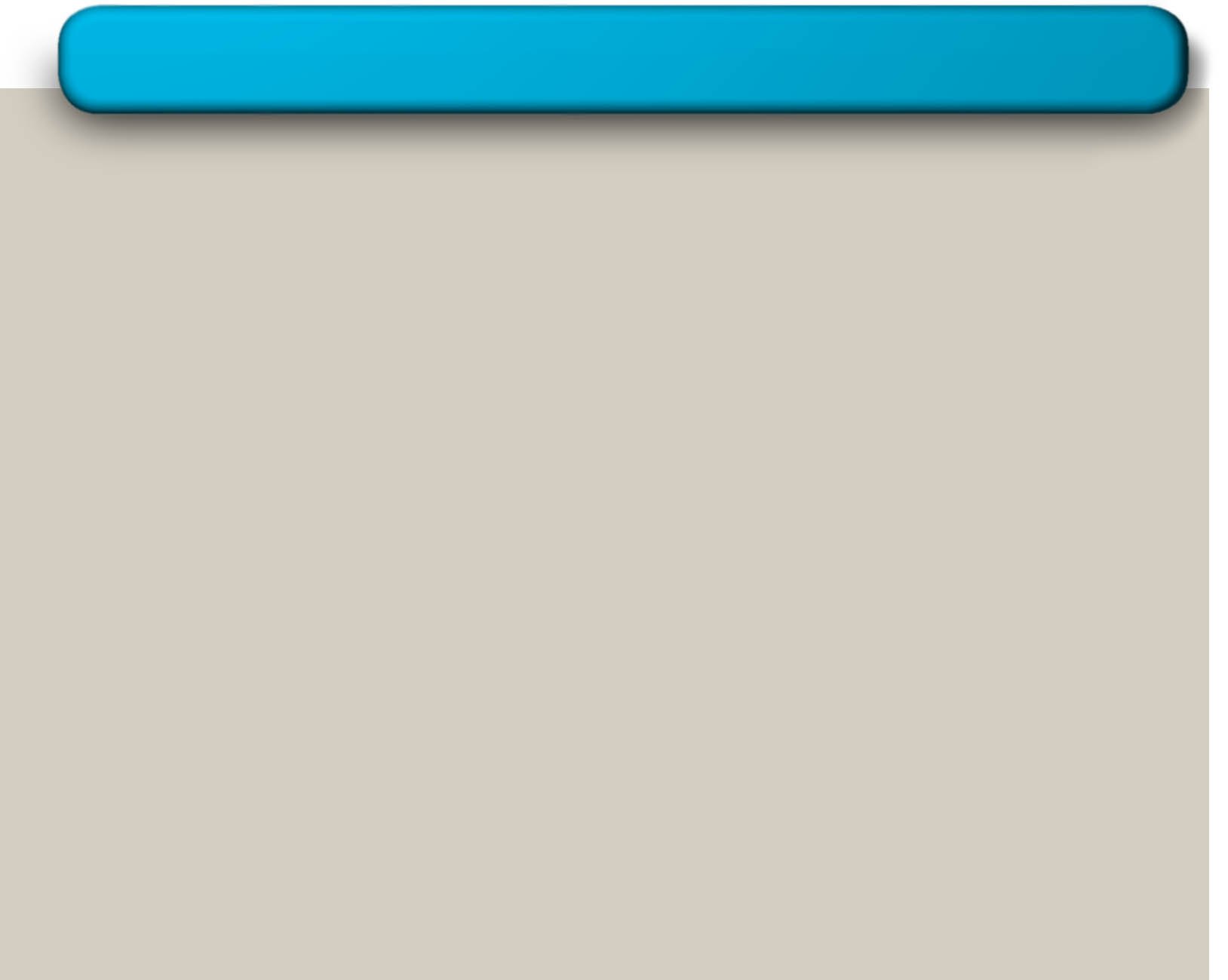 Hreint útstreymi fjármagns er neikvætt
Hreint útstreymi fjármagns er jákvætt
Hreint útstreymi fjármagns fer eftir vöxtum
Raunvextir
Erlend fjárfesting er niðurhallandi fall af raunvöxtum alveg eins og innlend fjárfesting er niðurhallandi fall af raunvöxtum
Hreint útstreymi 
fjármagns
0
Jafnvægi í opnu hagkerfi
Verð á lánsfjármarkaði og gjaldeyrismarkaði – þ.e. raunvextir og raungengi – lagast að jafnvægi milli framboðs og eftirspurnar á báðum mörkuðum
Aðlögun verðs að jafnvægi á markaði ákvarðar þjóðarsparnað, innlenda fjárfestingu, hreina erlenda fjárfestingu og hreinan útflutning
[Speaker Notes: Second bullet:  next to last line:  net capital outflow]
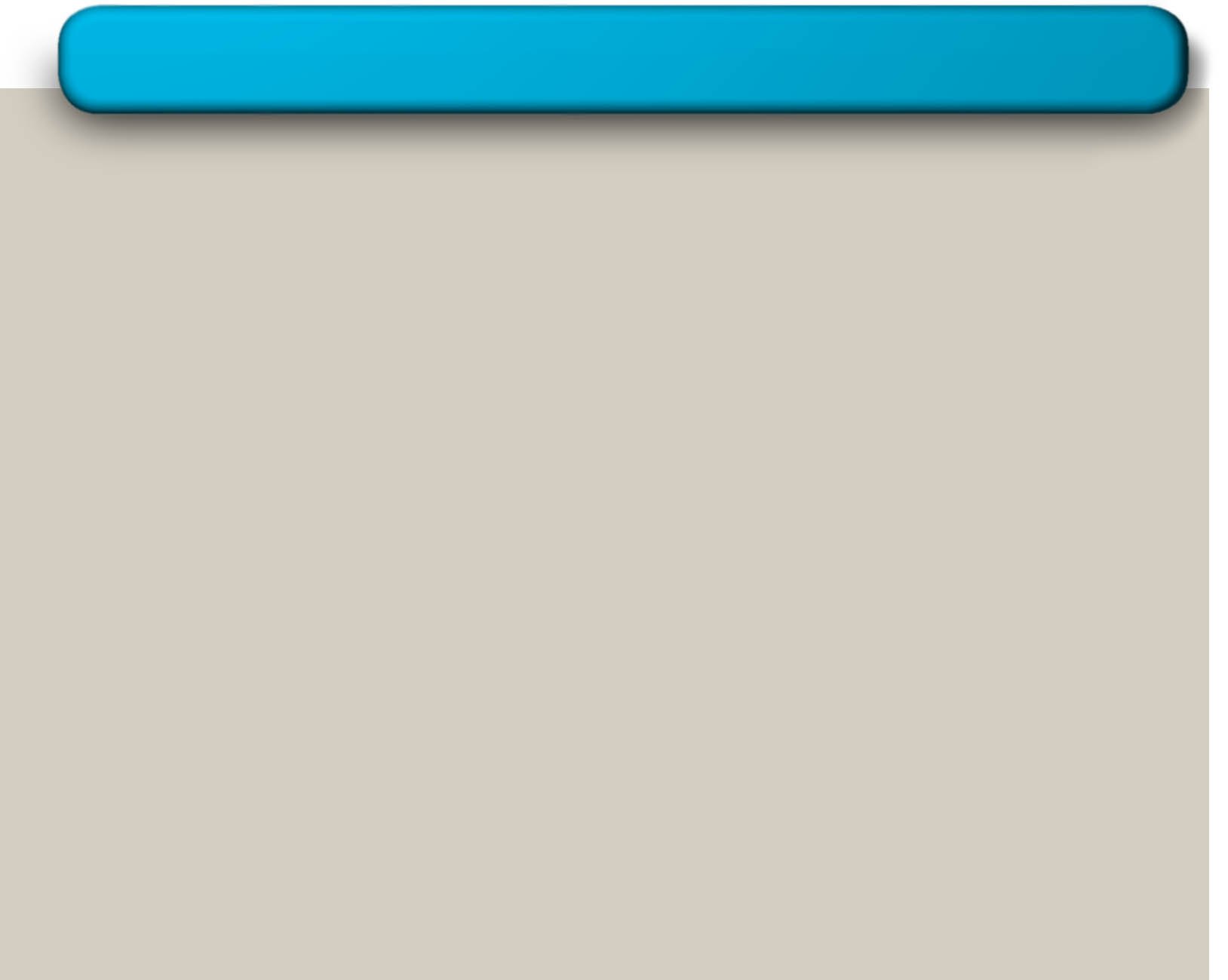 Framboð
r
r
Eftirspurn
Hreint útstreymi fjármagn, NCO
Framboð
E
Eftirspurn
Jafnvægi í opnu hagkerfi
(a) Lánsfjármarkaður
(b) Hreint útstreymi fjármagns
Raunvextir
Raunvextir
Lánsfé
Hreint útstreymi fjármagns
Raungengi
r = raunvextir
E = raungengi
Krónur
(c) Gjaldeyrismarkaður
Áhrif hagstjórnar og ytri skella í opnu hagkerfi
Skoðum nú hvernig mikilvægar þjóðhagsstærðir – þjóðarsparnaður, innlend og erlend fjárfesting og hreinn útflutningur – bregðast við hagstjórn og utanaðkomandi hnykkjum
Gerum þrjár tilraunir
Ríkishallarekstur
Viðskiptastefna (tollheimta)
Stöðugleiki í efnahagsmálum og stjórnmálum
1. Ríkishalli dregur úr
framboði lánsfjár ...
S
B
r2
r2
A
r
r
3. … og hrein
2. ... svo
erlend
raunvextir
fjárfesting
hækka …
minnkar.
S
4. Samdráttur
hreinnar erlendrar
fjárfestingar
dregur úr framboði
króna sem er skipt
E2
yfir í erlendan
gjaldeyri ...
E1
5. ...  svo
raungengið
hækkar.
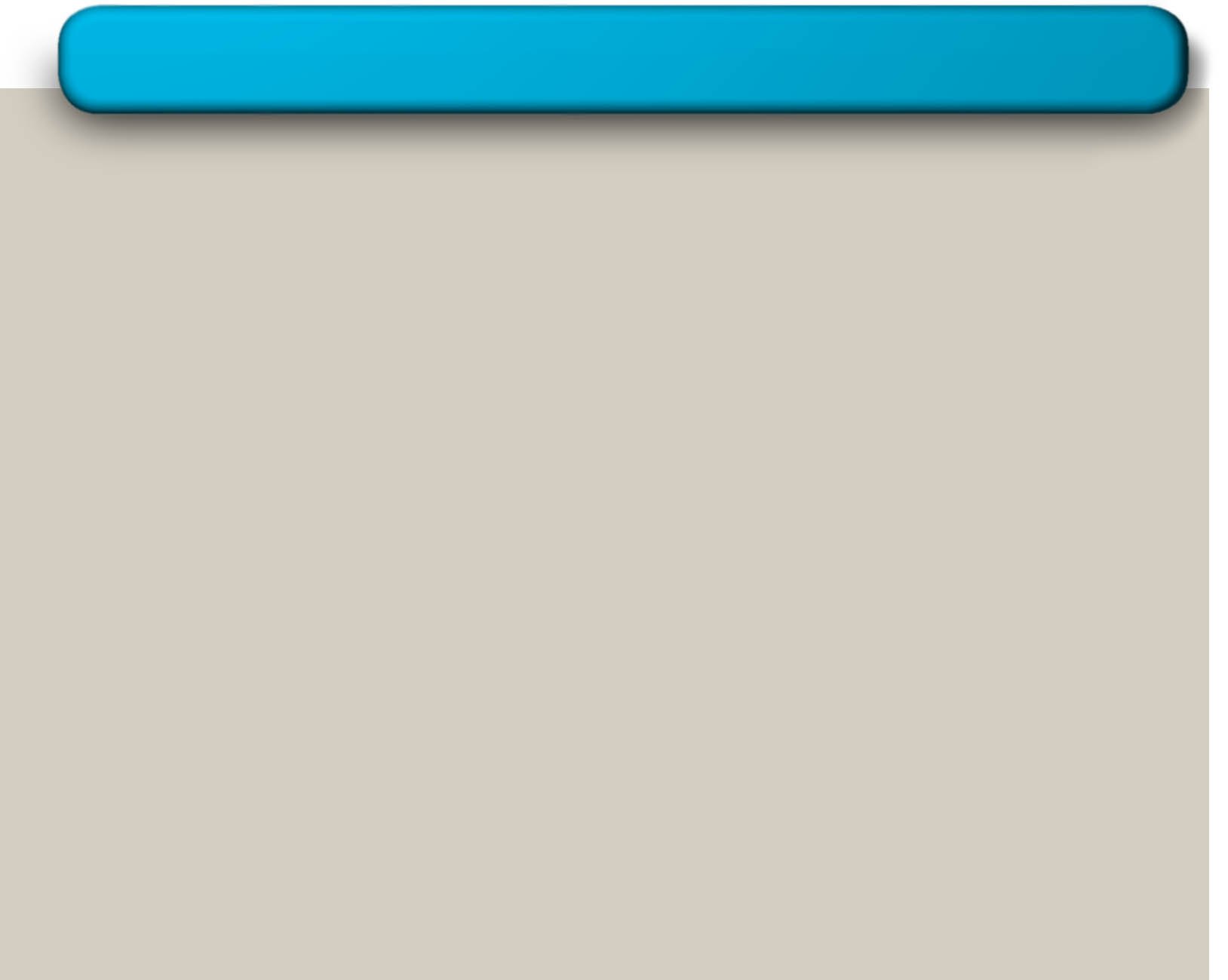 Tilraun 1: Áhrif ríkishalla
(a) Lánsfjármarkaður
(b) Hreint útstreymi fjármagns
Raunvextir
Raunvextir
S
Eftirspurn
NCO
Hreint útstreymi fjármagns
Lánsfé
Raungengi
Aukinn ríkishalli hækkar raungengið
S
Eftirspurn
(c) Gjaldeyrismarkaður
Krónur
Ríkishallarekstur
Ríkishallarekstur í opnu hagkerfi 
dregur úr framboði lánsfjár,
knýr raunvexti upp á við,
ryður burt innlendri fjárfestingu og
dregur úr hreinni erlendri fjárfestingu
[Speaker Notes: Last bullet:  net capital outflow]
Ríkishallarekstur
Áhrif ríkishallarekstrar á lánsfjármarkaðinn
Ríkishalli dregur úr þjóðarsparnaði og ...
hliðrar með því móti framboðskúrfunni á lánsfjármarkaði til vinstri, svo að ...
raunvextir hækka og ...
hrein erlend fjárfesting skreppur saman
Ríkishallarekstur
Áhrif ríkishallarekstrar á gjaldeyrismarkaðinn
Samdráttur hreinnar erlendrar fjárfestingar dregur úr framboði króna, sem skipt er yfir í erlendan gjaldeyri svo að ...
... raungengið hækkar
[Speaker Notes: Bullet two:  net capital outflow]
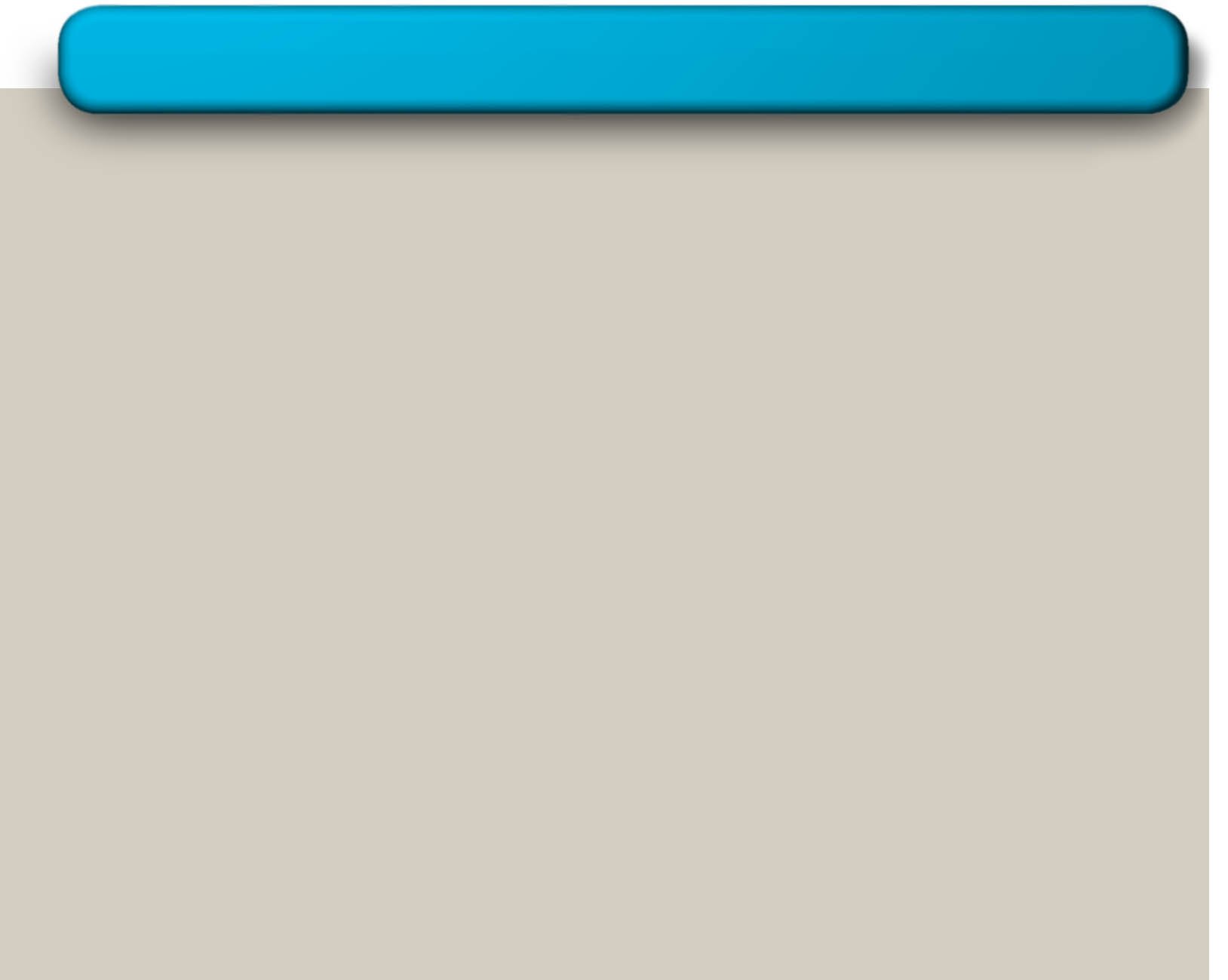 r
r
3. Hreinn
útflutningur
helzt þó óbreyttur.
1. Tollur á
innflutning
eykur eftirspurn
E2
eftir krónum ...
2. … og
leiðir til
hækkunar
raungengis.
D
Tilraun 2: Áhrif innflutningstolla
(a) Lánsfjármarkaður
(b) Hreint útstreymi fjármagns
Raunvextir
Raunvextir
Framboð
Eftirspurn
NCO
Hreint útstreymi fjármagns
Lánsfé
Og raunvextirnir haggast ekki
Raungengi
Framboð
E
D
Krónur
(c) Gjaldeyrismarkaður
Viðskiptastefna
Viðskiptastefnu ríkisvaldsins er ætlað að  hafa áhrif á umfang útflutnings og innflutnings á vörum og þjónustu 
Tollur: Skattur á innfluttan varning
Kvóti: Hámarksmagn sem leyfilegt er að flytja inn af tiltekinni vöru
Viðskiptastefna
Ráðstafanir í viðskiptamálum hafa engin áhrif á þjóðarsparnað og innlenda fjárfestingu og hafa því ekki heldur nein áhrif á hreinan útflutning, þ.e. viðskiptajöfnuð
Ef þjóðarsparnaður og innlend fjárfesting eru gefnar stærðir, þá sér aðlögun raungengisins um að  halda viðskiptajöfnuðinum óbreyttum
Ráðstafanir í viðskiptamálum hafa meiri áhrif á einstökum mörkuðum (rekstrarhagfræði) en í þjóðarbúskapnum í heild (þjóðhagfræði)
Viðskiptastefna
Áhrif innflutningstolla
Útlendingar þurfa að komast yfir krónur til að kaupa útflutningsvörur af okkur 
Við þurfum að losa okkur við krónur til að kaupa gjaldeyri til að greiða fyrir innflutning
Álagning tolla dregur úr innflutningi og eykur eftirspurn eftir krónum á gjaldeyrismarkaði svo að ...
... raungengið hækkar
Viðskiptastefna
Áhrif innflutningstolla
Raunvextir haggast ekki því ekkert hefur gerzt á lánsfjármarkaði
Hreinn útflutningur breytist ekki heldur 
Hrein erlend fjárfesting breytist ekki heldur þótt tollurinn dragi úr innflutningi
[Speaker Notes: Last bullet:  net capital outflow]
Viðskiptastefna
Áhrif innflutningstolla
Raungengishækkun krónunnar á gjaldeyrismarkaði ýtir undir innflutning og dregur úr útflutningi
Þessi aukning innflutnings og samdráttur útflutnings vegur upp  innflutningssamdráttinn af völdum tollsins
Viðskiptastefna
Áhrif innflutningstolla
Viðskiptastefna – tollar og kvótar – hafa engin áhrif á viðskiptajöfnuð
Viðskiptahömlur eru eigi að síður skaðlegar
Hömlur leiða til hágengis sem heldur aftur af útflutningi – og hagvexti!
Sbr. t.d. Ísland fram að kreppunni 2008 …
… og aftur nú þegar útflutningsfyrirtæki kvarta undan háu gengi
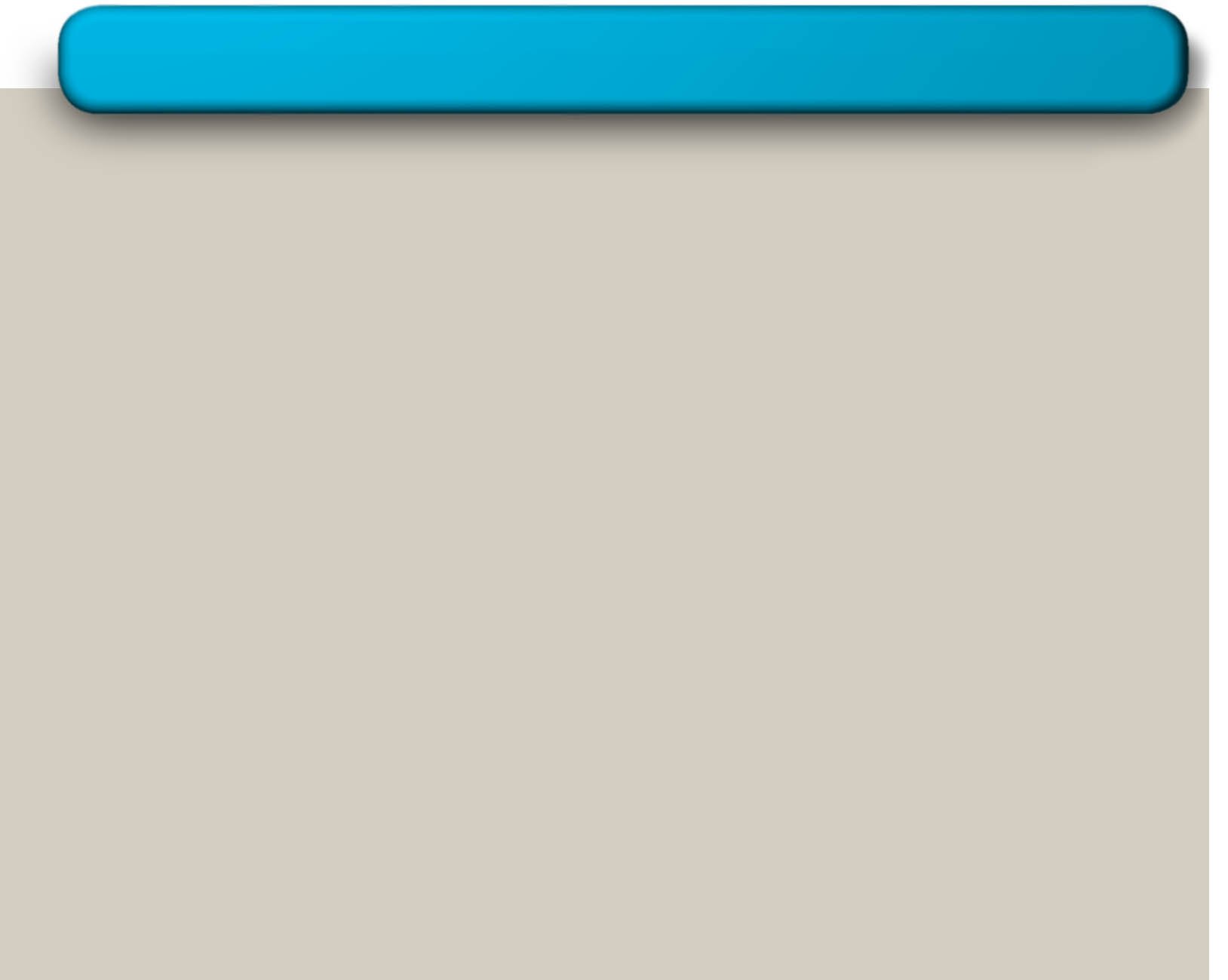 1. Aukning
hreins útstreymis
fjármagns …
r2
r2
D2
3. … svo
raunvextir
hækka.
NCO2
2. … eykur eftirspurn
eftir lánsfé ...
S2
4. Aukning hreins
útstreymis
fjármagns
eykur jafnframt
framboð króna …
E
5. … svo
E
raungengið
fellur.
Tilraun 3: Áhrif fjármagnsflótta frá Íslandi
(a) Lánsfjármarkaður
(b) Hreint útstreymi fjármagns
Framboð
Raunvextir
Raunvextir
r1
r1
D1
NCO1
Hreint útstreymi fjármagns
Lánsfé
Raungengi
S
Fjármagnsflótti lækkar raungengið
Eftirspurn
Krónur
(c) Gjaldeyrismarkaður
Stjórnmálaupplausn og fjármagnsflótti
Með fjármagnsflótta er átt við mikinn og skyndilegan samdrátt eftirspurnar eftir eignum í heimalandinu
Fjármagnsflótti hefur mest áhrif á landið þaðan sem fjármagnið flýr, en hann hefur einnig áhrif á önnur lönd
Ef fjárfestar óttast um öryggi fjár síns getur fjármagnið lagt á flótta
Stjórnmálaupplausn og fjármagnsflótti
Hvað gerist ef fjármagnið leggur á flótta?
Raunvextir hækka
Raungengið fellur
Sbr. t.d. Mexíkó 1994
Þegar erlendir fjárfestar byrjuðu að óttast stjórnmálaupplausn í Mexíkó 1994 seldu þeir hluta af eignum sínum þar og keyptu eignir í öðrum löndum fyrir andvirðið
Hreint útstreymi fjármagns frá Mexíkó jókst
Sbr. einnig Ísland 2008
Þess vegna þurfti gjaldeyrishöft þar til 2017
Stjórnmálaupplausn og fjármagnsflótti
Aukning hreins útstreymis fjármagns hefur tvenns konar áhrif heima fyrir
Eftirspurn eftir lánsfé eykst svo að ...
... raunvextir hækka 
Framboð pesóa á gjaldeyrismarkaði eykst svo að ...
... raungengið lækkar
Gjaldmiðill Mexíkós heitir pesó
Lítið opið hagkerfi
Lítið opið hagkerfi er verðþegi á heimsmarkaði
Vextir heima fyrir ráðast af vöxtum erlendis 
Ef vextir eru hærri hér flæðir fjármagn inn í landið
Ef vextir eru lægri hér fer öll fjárfesting til útlanda
NCO ferillinn er láréttur
Lánsfjármarkaður ákvarðar ekki lengur raunvexti heldur umfang þjóðarsparnaðar og fjárfestingar
Eftir sem áður:  S = I + NCO
Lítið opið hagkerfi
Myndirnar verða nú tvær í stað þriggja áður
S - I ferill er upphallandi og sker NCO ferilinn þar sem S = I + NCO
Getum nú endurtekið m.a. tilraunir með ríkishallarekstur og viðskiptastefnu og fengið sömu niðurstöðu og áður nema raunvextir eru fastir og taka mið af raunvöxtum erlendis
Lítið opið hagkerfi
Raunvextir
S - I
r*
A
S – I = NCO
Raunvextir og raungengi ráðast af jafnvægi milli þjóðarsparnaðar (S) og heildarfjárfestingar (I + NCO)
Raungengi
B
E*
S – I = NX
NX
Lítið opið hagkerfi: Áhrif ríkishalla
Raunvextir
S - I
A’
r*
A
S – I = NCO
Ríkishallarekstur dregur úr þjóðarsparnaði, svo S – I línan hliðrast t.v.
B’
Raungengi
B
E*
S – I = NX
NX
Lítið opið hagkerfi: Áhrif ríkishalla
Raunvextir
S - I
A’
r*
A
S – I = NCO
Ríkishallarekstur dregur úr þjóðarsparnaði, svo S – I línan hliðrast t.v. ... og raungengið hækkar
B’
Raungengi
B
E*
S – I = NX
NX
Lítið opið hagkerfi: Áhrif tolla
Raunvextir
S - I
A
r*
S – I = NCO
Álagning tolla örvar hreinan útflutning, svo NX línan hliðrast t.h.
B’
Raungengi
B
E*
S – I = NX
NX
Lítið opið hagkerfi: Áhrif tolla
Raunvextir
S - I
A
r*
S – I = NCO
Álagning tolla örvar hreinan útflutning, svo NX línan hliðrast t.h. ... og raungengið hækkar, en raunvextir standa í stað
B’
Raungengi
B
E*
S – I = NX
NX
Lítið opið hagkerfi: Áhrif fjármagnsinnstreymis
Raunvextir
S - I
A’
r*
A
S – I = NCO
Innstreymi erlends lánsfjár eykur fjárfestingu, svo S – I línan hliðrast t.v.
B’
Raungengi
B
E*
S – I = NX
NX
Lítið opið hagkerfi: Áhrif fjármagnsinnstreymis
Raunvextir
S - I
A’
r*
A
S – I = NCO
Innstreymi erlends lánsfjár eykur fjárfestingu, svo S – I línan hliðrast t.v. ... og raungengið hækkar
B’
Raungengi
B
E*
S – I = NX
NX
Lítið opið hagkerfi: Áhrif erlendrar vaxtahækkunar
Raunvextir
S - I
A’
A
r*
S – I = NCO
Hækkun raunvaxta í útlöndum hækkar raunvexti heima fyrir, og raungengið fellur
Raungengi
B
E*
B’
S – I = NX
NX
Yfirlit
Tveir markaðir skipta sköpum í þjóðahagfræði opins hagkerfis – lánsfjármarkaðurinn og gjaldeyrismarkaðurinn 
Á lánsfjármarkaði jafna raunvextir metin milli framboðs lánsfjár sem sprettur af þjóðarsparnaði og eftirspurnar eftir lánsfé sem er sprottið af innlendri fjárfestingu og hreinu útstreymi erlends fjármagns
Yfirlit
Á gjaldeyrismarkaði jafnar raungengið metin á milli framboðs á krónum sem sprettur af hreinu útstreymi fjármagns og eftirspurnar eftir krónum sem sprettur af þörfinni fyrir hreinan útflutning
Hreint útstreymi fjármagns tengir markaðina tvo eins og slanga sem tengir tvo vatnstanka og jafnar vatnsborðið í þeim báðum
Yfirlit
Hagstjórnarstefna sem bitnar á þjóðarsparnaði, eins og t.d. ríkishallarekstur, dregur úr framboði lánsfjár og knýr raunvexti upp á við
Hækkun raunvaxta dregur úr hreinu útstreymi fjármagns, þ.e. dregur úr erlendri fjárfestingu, svo að framboð á krónum minnkar
Raungengi krónunnar hækkar og hreinn útflutningur skreppur saman
Yfirlit
Viðskiptahömlur auka hreinan útflutning og örva eftirspurn eftir krónum á gjaldeyrismarkaði en ...
... raungengi krónunnar hækkar svo að innlendar vörur og þjónusta hækka í verði miðað við erlendan varning 
Raungengishækkunin vegur upp, þ.e. gerir að engu, upphafleg örvandi áhrif viðskiptahaftanna á hreinan útflutning
Yfirlit
Þegar fjárfestar skipta um skoðun á því hversu æskilegt það er að geyma fé í tilteknu landi geta afleiðingarnar orðið afdrifaríkar 
Stjórnmálaupplausn getur leitt til fjármagnsflótta
Fjármagnsflótti leiðir jafnan til raunvaxtahækkunar og raungengisfalls
Endir